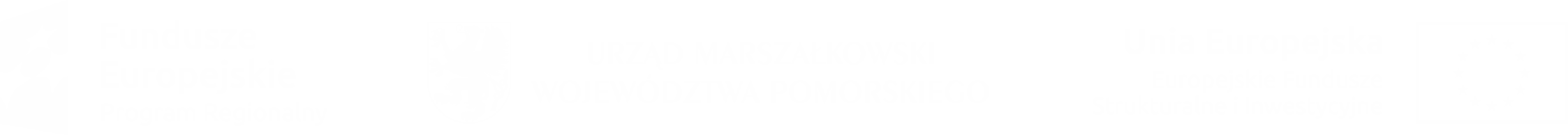 POMOC PUBLICZNAw działaniu 8.3 RPO WP 2014-2020Materialne i niematerialne dziedzictwo kulturowe
Gdańsk, 19 października 2015 r.
Regionalny Program  Operacyjny  Województwa Pomorskiego na lata 2014-2020
Regionalny Program Operacyjny Województwa Pomorskiego na lata 2014-2020
Pojęcie pomocy publicznej:

Art. 107 ust. 1 Traktatu o funkcjonowaniu Unii Europejskiej:

„Z zastrzeżeniem innych postanowień przewidzianych w Traktatach, wszelka pomoc przyznawana przez Państwo Członkowskie lub przy użyciu zasobów państwowych w jakiejkolwiek formie, która zakłóca lub grozi zakłóceniem konkurencji poprzez sprzyjanie niektórym przedsiębiorstwom lub produkcji niektórych towarów, jest niezgodna z rynkiem wewnętrznym w zakresie, w jakim wpływa na wymianę handlową między Państwami Członkowskimi”.
Regionalny Program Operacyjny Województwa Pomorskiego na lata 2014-2020
Pomoc publiczna (pomoc państwa) to wsparcie udzielane przedsiębiorstwu (w rozumieniu prawa UE) w jakiejkolwiek formie, które:

udzielane jest przedsiębiorstwu przez państwo lub ze źródeł państwowych,
powoduje uzyskanie przez przedsiębiorstwo przysporzenia na warunkach korzystniejszych od rynkowych,
ma charakter selektywny (uprzywilejowuje określone przedsiębiorstwa albo produkcję określonych towarów),
grozi zakłóceniem lub zakłóca konkurencję oraz wpływa na wymianę handlową między państwami członkowskimi Unii Europejskiej.
Regionalny Program Operacyjny Województwa Pomorskiego na lata 2014-2020
Działalność kulturalna jako działalność gospodarcza?

Instytucje kultury mogą być przedsiębiorstwami w rozumieniu przepisów o pomocy publicznej! 

Przedsiębiorstwo – każdy podmiot prowadzący działalność gospodarczą, bez względu na jego status i sposób finansowania.

Działalność gospodarcza – każda działalność polegająca na oferowaniu towarów lub usług na rynku za opłatą.
Regionalny Program Operacyjny Województwa Pomorskiego na lata 2014-2020
Przesłanki świadczące o działalności gospodarczej:

pobieranie opłat za wstęp,
sposób użytkowania (np. do innej działalności gospodarczej),
sięganie m.in. po środki multimedialne w celu popularyzacji zbiorów oraz tematyka wystaw dotycząca kultury popularnej  - > jak przedsiębiorcy konkurują ze sobą o klientów,
kolejki do muzeów spowodowane dużą liczbą zwiedzających -> popyt,
istnienie konkurencji z muzeami i prywatnymi galeriami oraz innymi podmiotami prowadzącymi działalność w zakresie rozrywki
-> instytucje kultury są przedsiębiorstwami.

Nie ma znaczenia, że:
w świetle prawa polskiego działalność kulturalna nie stanowi działalności gospodarczej (art. 3 ust. 2 ustawy z dnia 25 października 1991 r. o organizowaniu i prowadzeniu działalności kulturalnej (Dz. U. z 2012 r. poz. 406, z późn. zm.)), 
działalność muzeum nie jest nastawiona na zysk (kluczowe, czy istnieją podmioty, które mogłyby oferować podobne usługi w zamian za wynagrodzenie),
ewentualne przychody mają być wykorzystywane wyłącznie na cele działalności kulturalnej,
inne podmioty nie mogą oferować podobnych usług.
Regionalny Program Operacyjny Województwa Pomorskiego na lata 2014-2020
Przesłanki świadczące o wpływie na wymianę handlową:


język, zależnie od rodzaju wydarzeń (muzyczne, taneczne czy np. teatralne),
promocja i reklama międzynarodowa,
charakter publiczności (międzynarodowa czy lokalna),
skala i tematyka wydarzeń (problemy lokalne czy uniwersalne),
lokalizacja i dojazd,
liczba uczestników,
występowanie infrastruktury turystycznej.
Regionalny Program Operacyjny Województwa Pomorskiego na lata 2014-2020
Art. 107. ust. 3 lit. d Traktatu o funkcjonowaniu Unii Europejskiej:
„Za zgodną z rynkiem wewnętrznym może zostać uznana:
(…)
d) pomoc przeznaczona na wspieranie kultury i zachowanie dziedzictwa kulturowego, o ile nie zmienia warunków wymiany handlowej i konkurencji w Unii w zakresie sprzecznym ze wspólnym interesem”.


Pomoc podlegająca wyłączeniom blokowym:

Rozporządzenie Komisji (UE) z dnia 17 czerwca 2014 r. nr 651/2014 uznające niektóre rodzaje pomocy za zgodne z rynkiem wewnętrznym w zastosowaniu art. 107 i 108 Traktatu (Dz. Urz. UE L 187 z 26.06.2014 r., s. 1). 


Rozporządzenie 651/2014 a krajowe programy pomocowe w formie rozporządzeń ministra właściwego ds. rozwoju regionalnego.
Regionalny Program Operacyjny Województwa Pomorskiego na lata 2014-2020
Pomoc na kulturę i zachowanie dziedzictwa kulturowego – art. 53 Rozporządzenia 651/2014.


Polski program pomocowy: rozporządzenie Ministra Infrastruktury i Rozwoju z dnia 28 sierpnia 2015 r. w sprawie udzielania pomocy inwestycyjnej na kulturę i zachowanie dziedzictwa kulturowego w ramach regionalnych programów operacyjnych na lata 2014-2020 (Dz. U. poz. 1364). 

Numer referencyjny programu pomocowego, nadany przez Komisję Europejską: SA.43180.
Regionalny Program Operacyjny Województwa Pomorskiego na lata 2014-2020
Pomoc może być udzielana na:

muzea, archiwa, biblioteki, ośrodki lub przestrzenie kulturalne i artystyczne, teatry, opery, sale koncertowe, inne organizacje wystawiające widowiska sceniczne, instytucje odpowiedzialne za dziedzictwo filmowe oraz inne podobne infrastruktury, organizacje i instytucje kulturalne i artystyczne;
materialne zasoby dziedzictwa kulturowego, w tym wszelkie formy ruchomego i nieruchomego dziedzictwa kulturowego, obiekty archeologiczne, pomniki, obiekty i budynki historyczne; dziedzictwo naturalne związane z dziedzictwem kulturowym lub jeśli zostały formalnie uznane za dziedzictwo kulturowe lub naturalne przez właściwe organy publiczne państwa członkowskiego;
niematerialne zasoby dziedzictwa kulturowego w dowolnej formie, w tym zwyczaje ludowe i rękodzieło;
wydarzenia i spektakle kulturalne lub związane ze sztuką, festiwale, wystawy i inne podobne działania związane z kulturą;
edukacja kulturalna i artystyczna, jak również promowanie lepszego zrozumienia znaczenia ochrony i propagowania różnorodnych form wyrazu kulturowego, za pośrednictwem programów edukacyjnych oraz programów zwiększających świadomość społeczeństwa, m.in. przy zastosowaniu nowych technologii;
tworzenie, redagowanie, produkcja, dystrybucja, digitalizacja i publikacja utworów muzycznych i literackich, w tym przekładów.
Regionalny Program Operacyjny Województwa Pomorskiego na lata 2014-2020
Koszty kwalifikowane:

Koszty inwestycji w rzeczowe aktywa trwałe i wartości niematerialne i prawne związane z budową nowej infrastruktury lub modernizacją infrastruktury istniejącej, w tym koszty:
budowy, modernizacji, nabycia, konserwacji lub poprawy infrastruktury, 
pod warunkiem, że przynajmniej 80% czasu lub przestrzeni tej infrastruktury będzie wykorzystywane do celów związanych z kulturą,
koszty nabycia, w tym leasingu, przekazania własności lub fizycznej relokacji dziedzictwa kulturowego,
koszty zabezpieczenia, ochrony, renowacji i odnowy materialnych i niematerialnych zasobów dziedzictwa kulturowego, w tym dodatkowe koszty przechowywania w odpowiednich warunkach, specjalnych narzędzi, materiałów oraz koszty dokumentacji, badań, digitalizacji i publikacji,
koszty poprawy dostępu do dziedzictwa kulturowego, w tym koszty digitalizacji i innych nowych technologii, koszty poprawy dostępu dla osób o specjalnych potrzebach (w szczególności rampy i windy dla niepełnosprawnych, objaśnienia w języku Braille'a i eksponaty dotykowe w muzeach) oraz promowania różnorodności kulturowej w odniesieniu do prezentacji, programów i odwiedzających,
koszty projektów i działań kulturalnych, programów współpracy i wymiany oraz dotacje, w tym koszty procedur wyboru, promocji oraz koszty ponoszone bezpośrednio w wyniku projektu.
Regionalny Program Operacyjny Województwa Pomorskiego na lata 2014-2020
Pomoc dla prasy i magazynów, niezależnie od tego, czy są one publikowane w wersji papierowej czy elektronicznej, nie kwalifikuje się do objęcia zakresem tego przeznaczenia pomocy.
Regionalny Program Operacyjny Województwa Pomorskiego na lata 2014-2020
Kwota pomocy nie przekracza różnicy między kosztami kwalifikowalnymi a zyskiem operacyjnym z inwestycji. Zysk operacyjny odlicza się od kosztów kwalifikowalnych ex ante, na podstawie rozsądnych prognoz, albo przy użyciu mechanizmu wycofania. Operator infrastruktury ma prawo zatrzymać rozsądny zysk przez odnośny okres.
Zysk operacyjny oznacza różnicę między zdyskontowanymi dochodami a zdyskontowanymi kosztami operacyjnymi w danym cyklu życia inwestycji, gdy różnica ta jest wartością dodatnią. Koszty operacyjne obejmują koszty, takie jak koszty personelu, materiałów, zakontraktowanych usług, komunikacji, energii, konserwacji, czynszu, administracji, lecz nie uwzględniają, do celów niniejszego rozporządzenia, kosztów amortyzacji i kosztów finansowania, jeśli zostały one objęte zakresem pomocy inwestycyjnej.
	Alternatywnie:
W przypadku pomocy nieprzekraczającej 1 mln EUR, maksymalną kwotę pomocy można ustalić na poziomie 80% kosztów kwalifikowalnych.
W przypadku publikowania muzyki i literatury zgodnie z ich definicją, maksymalna kwota pomocy nie przekracza albo różnicy między kosztami kwalifikowalnymi i zdyskontowanymi przychodami projektu, albo 70% kosztów kwalifikowalnych. Przychody odlicza się od kosztów kwalifikowalnych na zasadzie ex ante albo przy użyciu mechanizmu wycofania. Kosztami kwalifikowalnymi są koszty publikacji muzyki i literatury, w tym wynagrodzenie autorów (koszty praw autorskich), tłumaczy, wydawców, inne koszty redakcyjne (korekta tekstu, rewizja), koszty związane z opracowaniem układu tekstu i przygotowaniem do druku oraz koszty drukowania lub publikacji on-line.
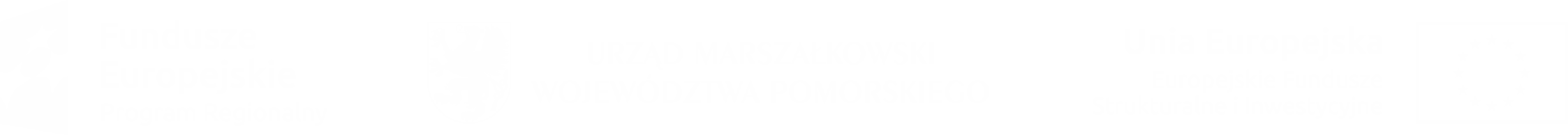 Dziękuję za uwagę
Kontakt:
Kamil Ciupak
Centrum Kompetencji
Departament Programów Regionalnych
Urząd Marszałkowski Województwa Pomorskiego
Tel.  (58) 326-81-53, fax: (58) 326-81-34 
e-mail: k.ciupak@pomorskie.eu